Unity 2D: Step by Step, Part 4
Derived from Kirill Muzykov’s Rocket Mouse Tutorial
http://www.raywenderlich.com/69392/make-game-like-jetpack-joyride-unity-2d-part-1
By Shahed Chowdhuri
Sr. Technical Evangelist
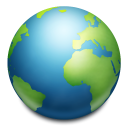 WakeUpAndCode.com
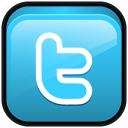 @shahedC
[Speaker Notes: Title Page: Unity 2D: Step by Step
Based on Kirill Muzykov’s Rocket Mouse Tutorial
http://www.raywenderlich.com/69392/make-game-like-jetpack-joyride-unity-2d-part-1 

By Shahed Chowdhuri
Senior Technical Evangelist

Blog: WakeUpAndCode.com
Twitter: @shahedC]
Adding Lasers
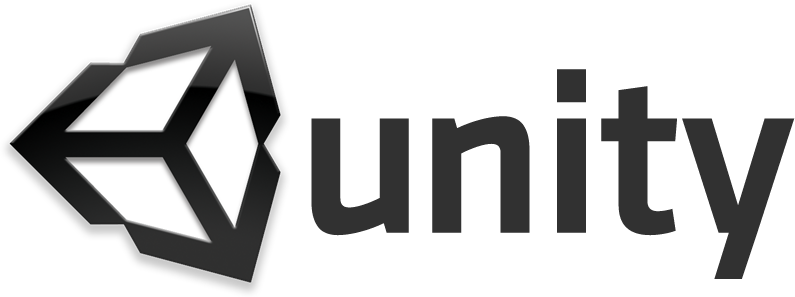 [Speaker Notes: Moving the Mouse]
Add Laser to Scene
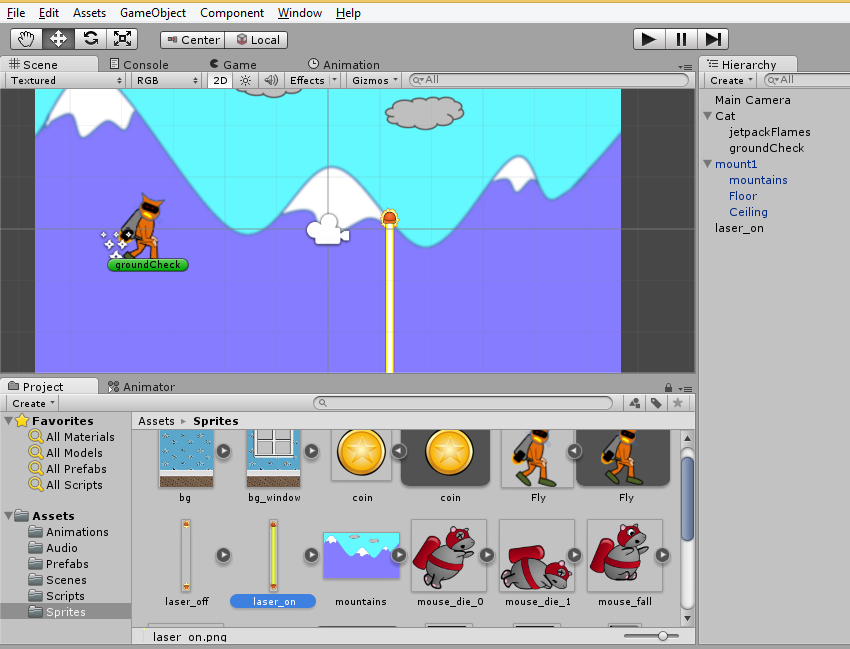 Drag “laser_on”
from “Sprites” 
subfolder into
Scene
Rename the Laser
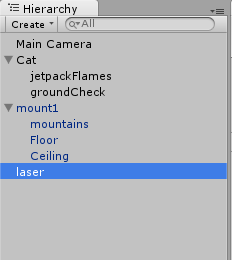 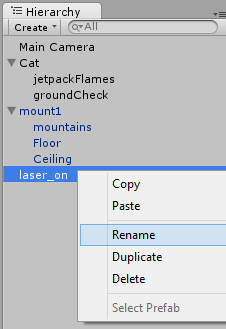 Rename 
“laser_on”
to just “laser”
Update the Laser’s Sorting Layer
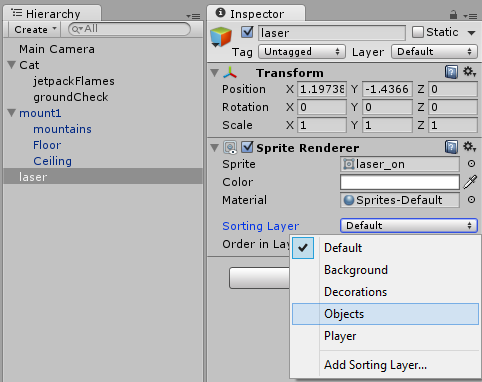 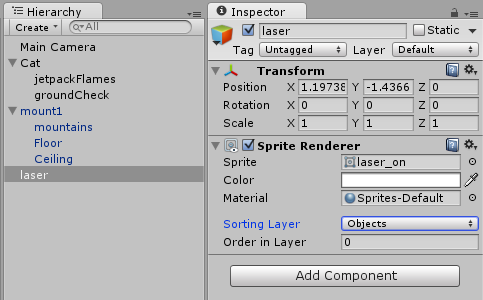 Set the laser’s Sorting Layer to “Objects”
Add a Box Collider 2D Component
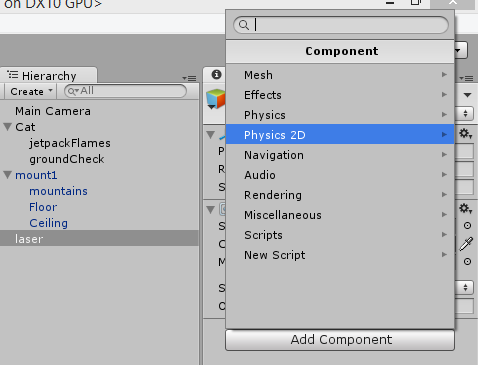 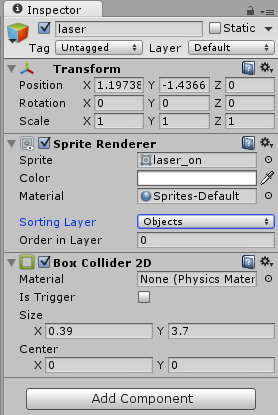 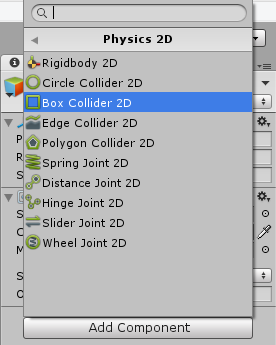 Verify “Box Collider 2D”
Click “Box Collider 2D”
For the laser object, click
Add Component  “Physics 2D”
Enable “Is Trigger” and Update Size
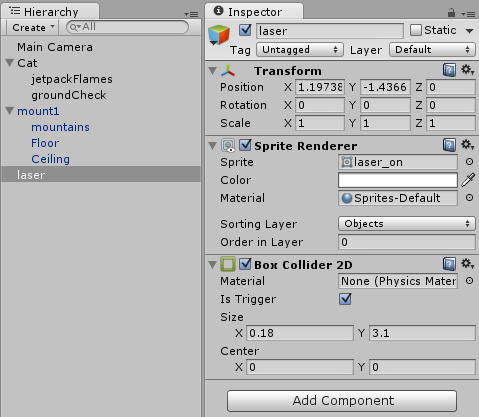 Enable “Is Trigger” Checkbox
(This allows you to handle collisions
in your code instead of the Physics engine)
Update Size:
X = 0.18
Y = 3.1
Add a Script named “LaserScript”
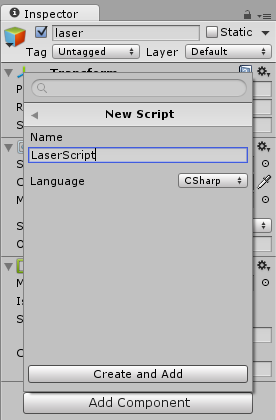 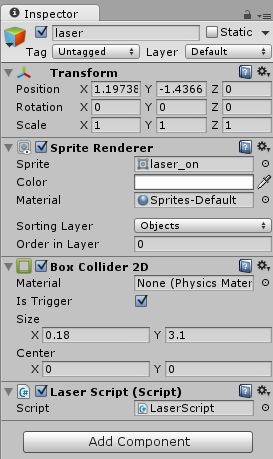 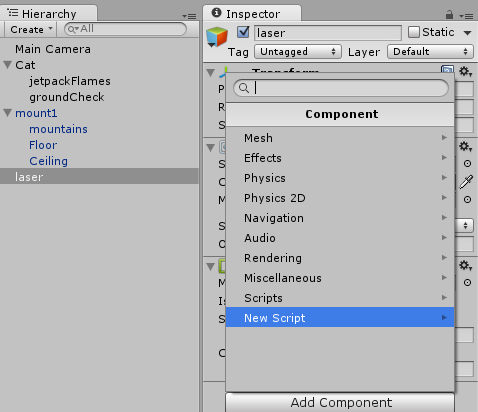 Enter “LaserScript”,
click “Create and Add”
For the laser object, click
Add Component  “New Script”
Verify new script
Update “LaserScript” Code
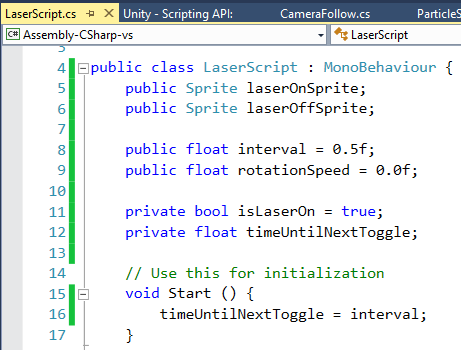 Add these 6 
instance 
variables 
inside
LaserScript
Add 1 line 
in Start()
method
Add FixedUpdate() Method
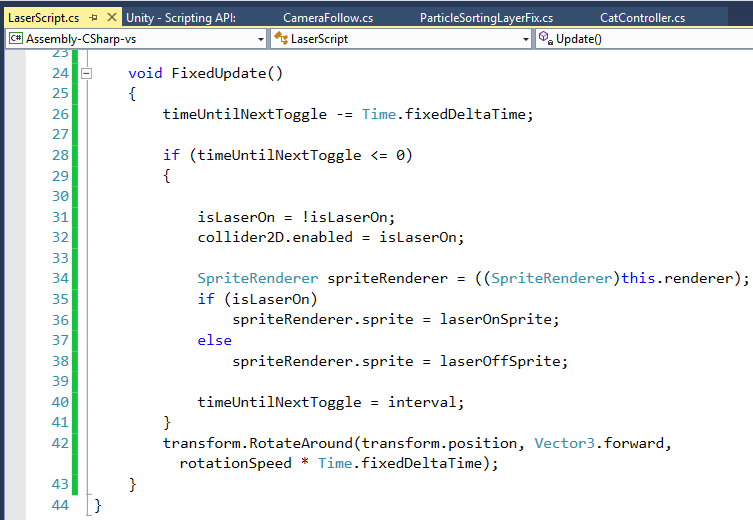 Add FixedUpdate()
method just before
the class ends
Drag Laser On/Off Into Script Properties
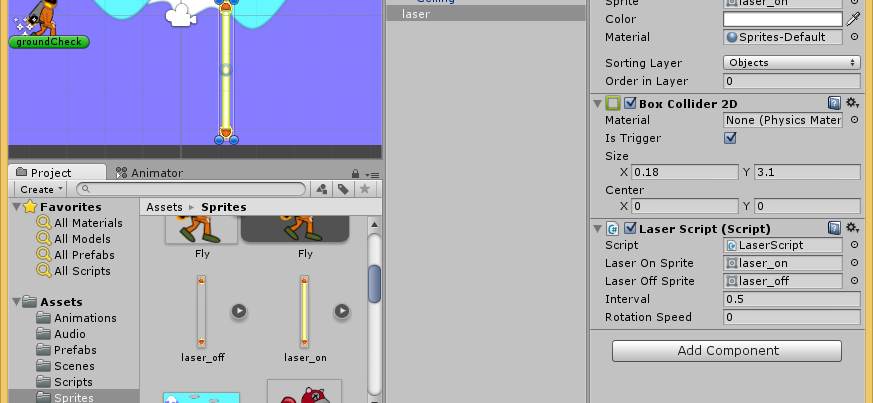 With “laser” 
selected,
drag on/off
sprites
into script
properties
Update Laser Properties
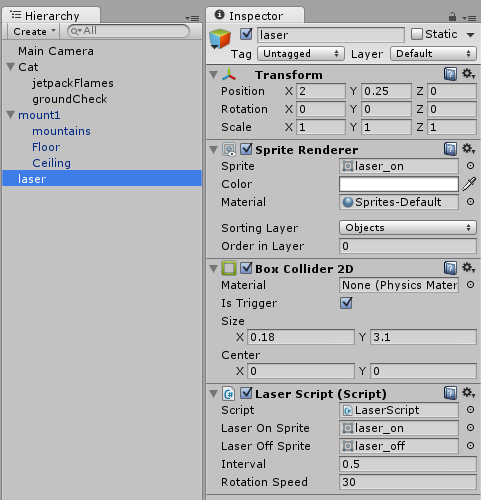 Position:
X = 2
Y = 0.25
Z = 0
Laser Script
Rotation Speed = 30
Create a Laser Prefab
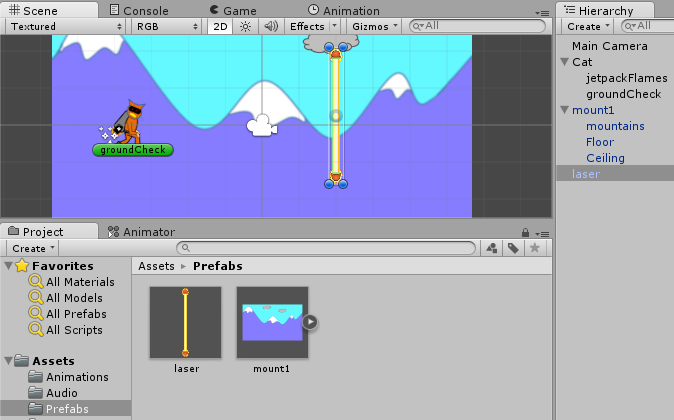 Drag “laser”
from Hierarchy
to Prefabs folder
Run the Game!
Run
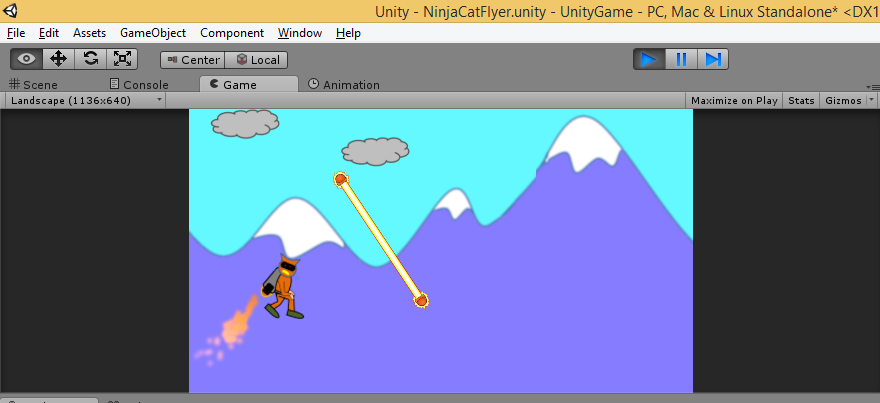 You should see a rotating laser!
Handling Dying & Falling
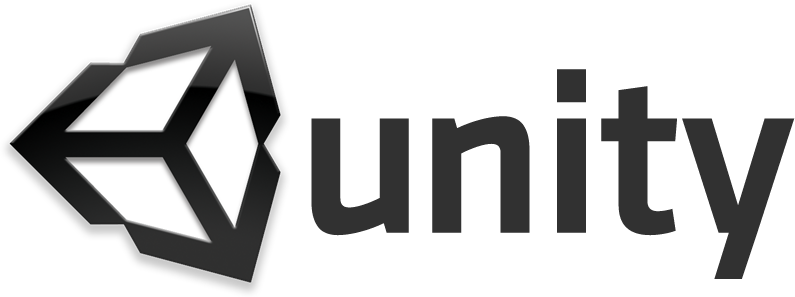 [Speaker Notes: Moving the Mouse]
Launch “CatController” Script
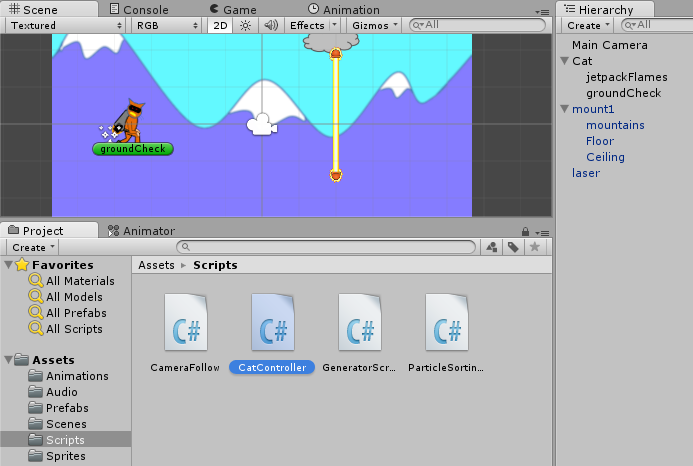 Add New Instance Variable
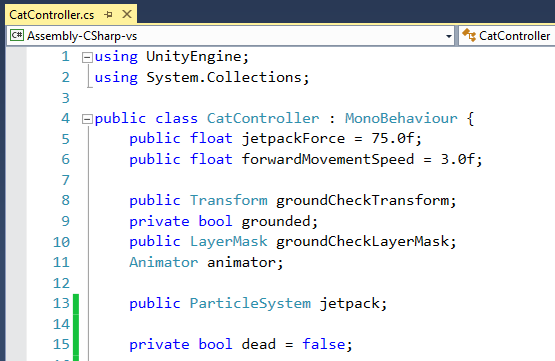 Add 1 
new 
instance
variable
Add New Methods
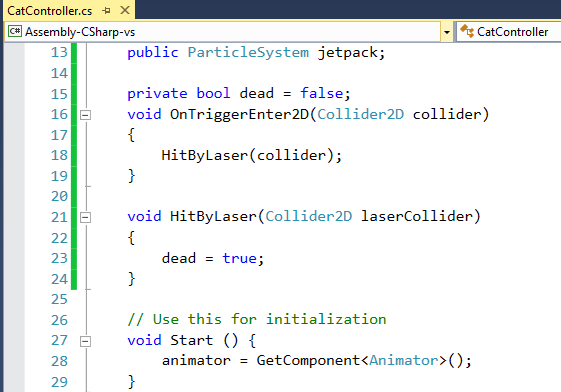 Add 2
new
methods
just before
Start()
Revise FixedUpdate() Method
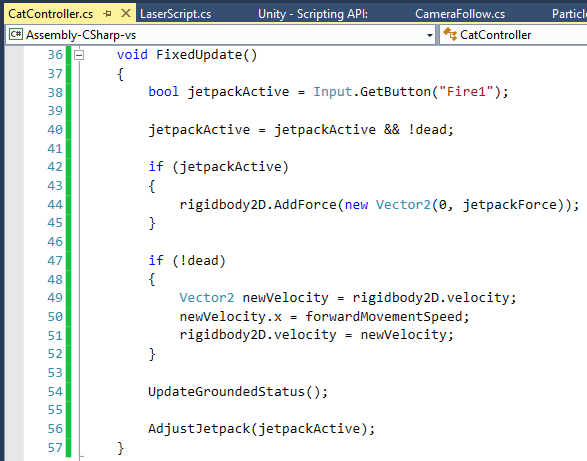 Reassign jetPackActive
boolean
Check if (!dead)
i.e. not dead
Select Animations Folder in Project
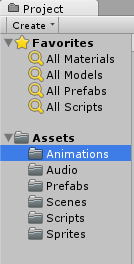 All your animation clips
will be created here
Create New Animation for Dying
In the Animation tab, with Cat selected in Hierarchy…
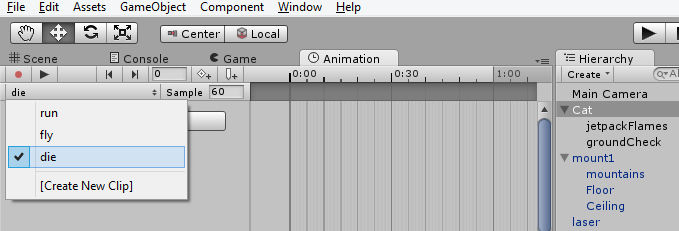 Create New Clip, “die” 
under Animations subfolder
Verify New Animation
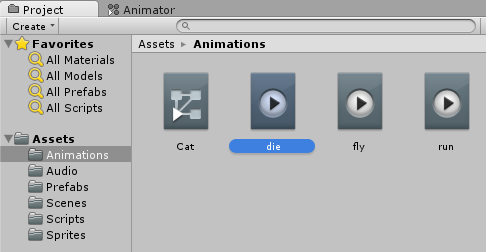 Verify “die” animation in Animations subfolder
Drag In Animation Frames
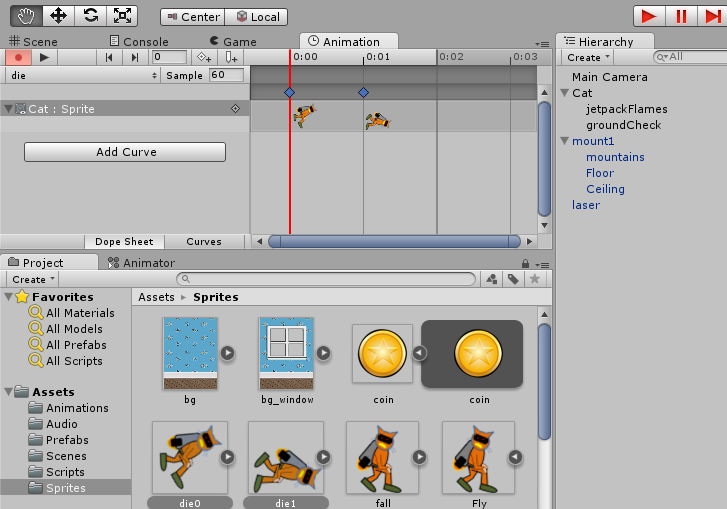 Ctrl-Select “die0” and “die1”, then
drag animation 
frames into
Animation
window
Update Sample Value
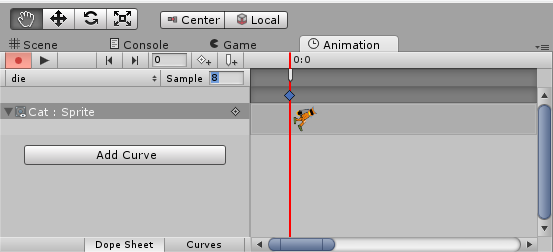 Change Sample Value to 8 for “die” animation
Stop Recording
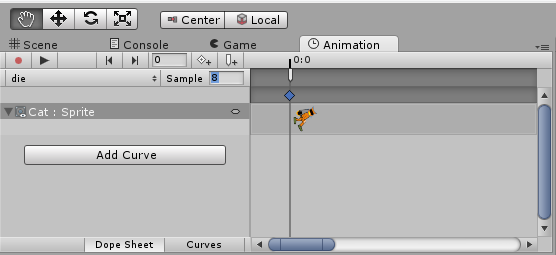 Click “Record” button to stop recording
Create New Animation for Falling
In the Animation tab, with Cat selected in Hierarchy…
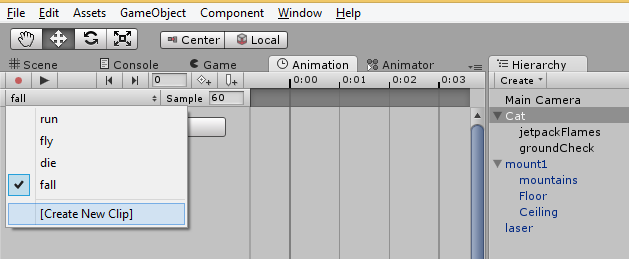 Create New Clip, “fall” 
under Animations subfolder
Verify New Animation
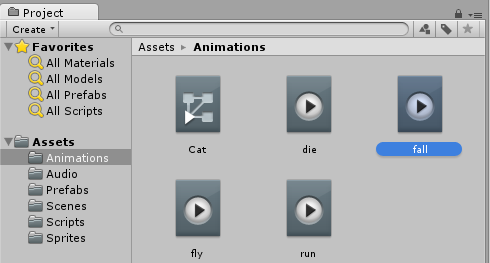 Verify “fall” animation in Animations subfolder
Drag In Animation Frame
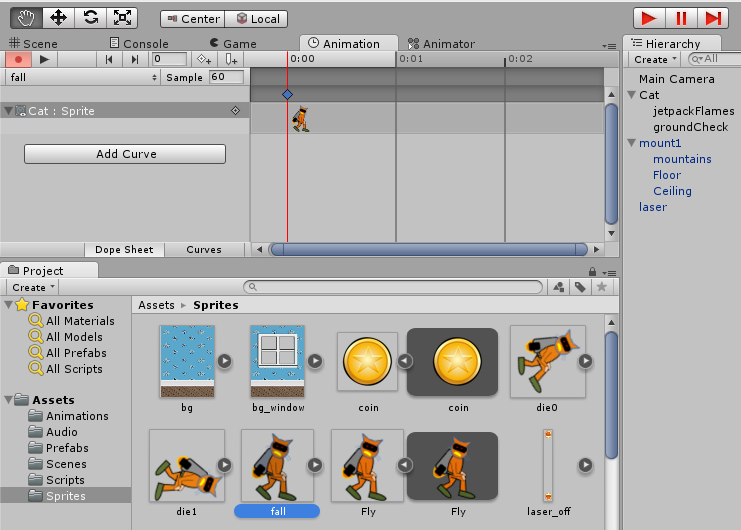 Select “fall”, then
drag animation 
frame (just one) into
Animation
window
Stop Recording Again
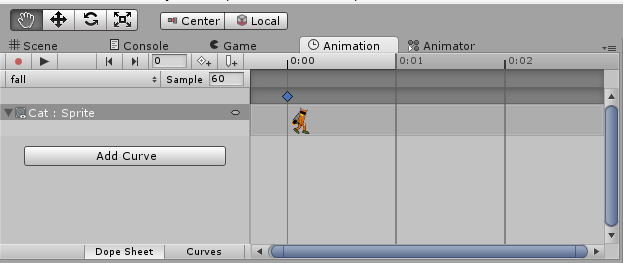 Click “Record” button to stop recording
Creating Transitions
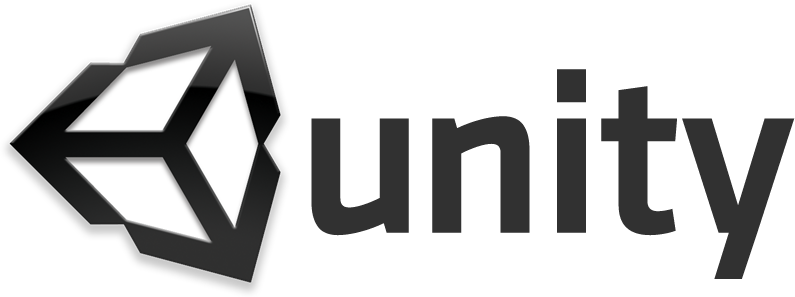 [Speaker Notes: Moving the Mouse]
Create New Bool Parameter
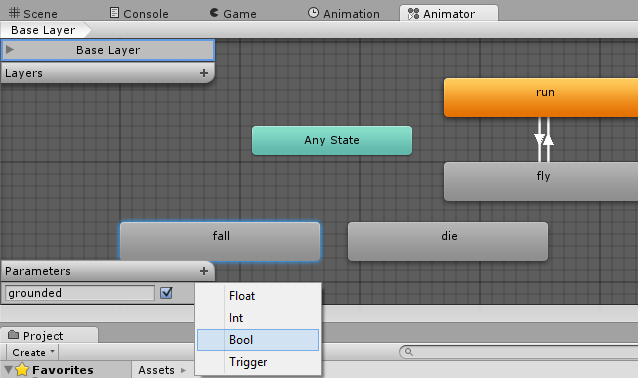 In the 
Animator tab
Click the +
next to  Parameters,

Then add a 
new Bool
Name the Parameter
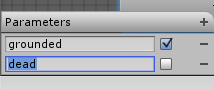 Name the new 
parameter
“dead”
Make a Transition from Any State
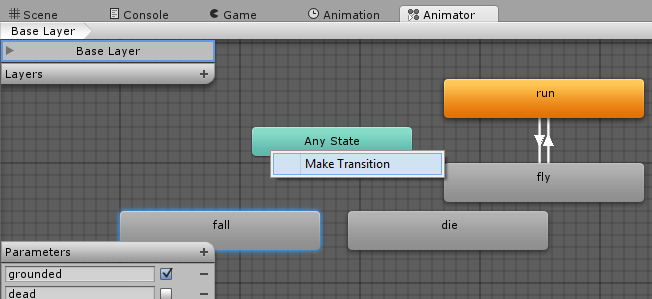 Right-click “Any State”, then click “Make Transition”
Complete Transition to Fall
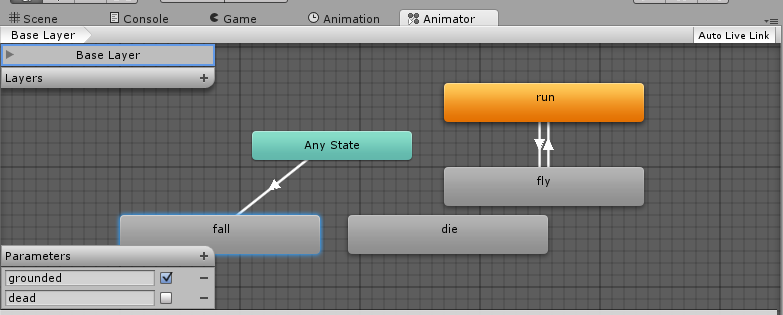 Click the “fall” state to complete the transition from “Any State” to “Fall”
Create Condition
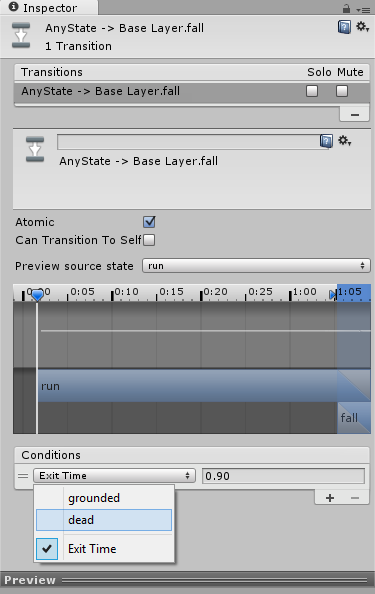 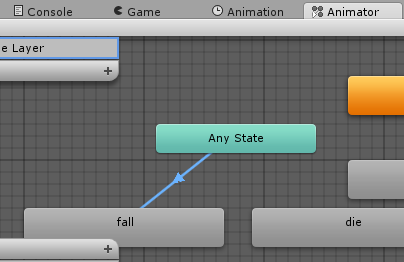 Click the new Transition in the Animator tab,

Then, select “dead” under Conditions in Inspector
Set Condition for “dead”
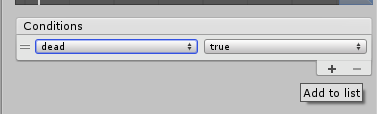 Set “dead” to true, then…

Click + to “Add to list”
Create Another Condition
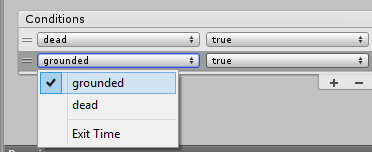 Select
“grounded”
for the
new condition…
Set “grounded “
to false
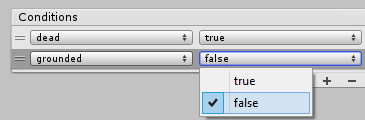 NOTE: For this transition, “dead” is true, but “grounded” is false
Make Another Transition from Any State
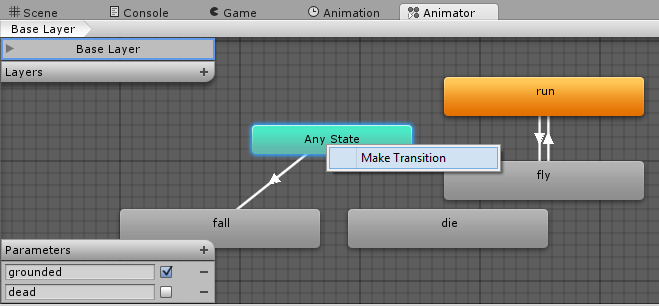 Right-click “Any State”, then click “Make Transition”
Complete Transition to Die
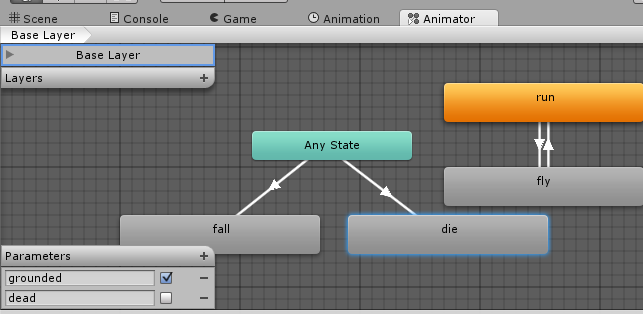 Click the “die” state to complete the transition from “Any State” to “Die”
Create Condition
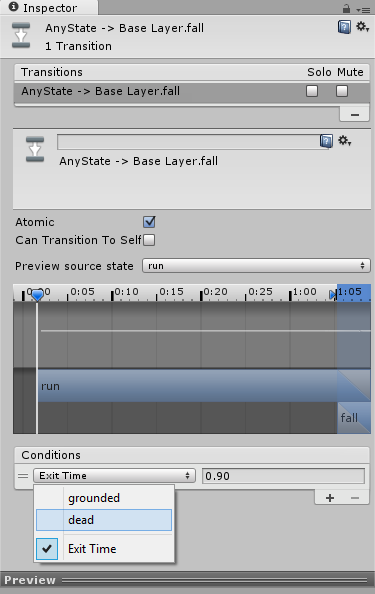 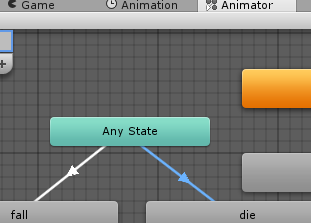 Click the new Transition in the Animator tab,

Then, select “dead” under Conditions in Inspector
Set Condition for “dead”
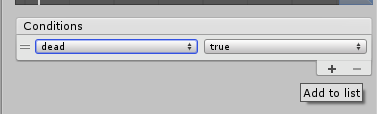 Set “dead” to true, then…

Click + to “Add to list”
Create Another Condition
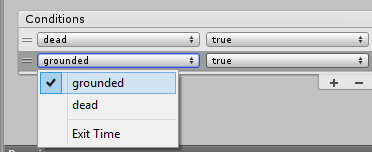 Select
“grounded”
for the
new condition…
Set “grounded “
to true
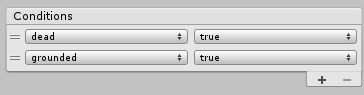 NOTE: For this transition, BOTH conditions are true! (“dead” AND “grounded”)
Launch “CatController” Script
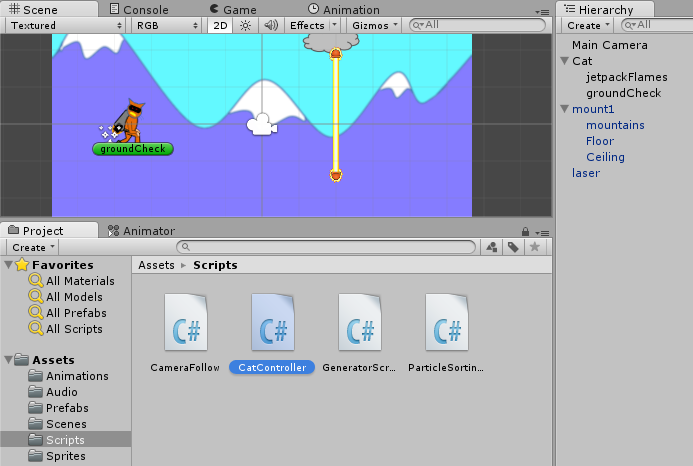 Update HitByLaser() Method
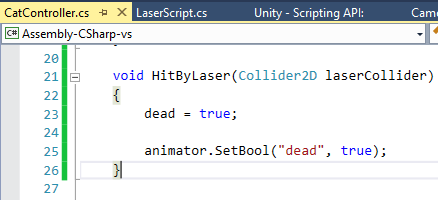 Add 1 line of code

inside HitByLaser()
NOTE: This ensures that “dead” condition is set to true when HitByLaser() is called
Handling Triggers
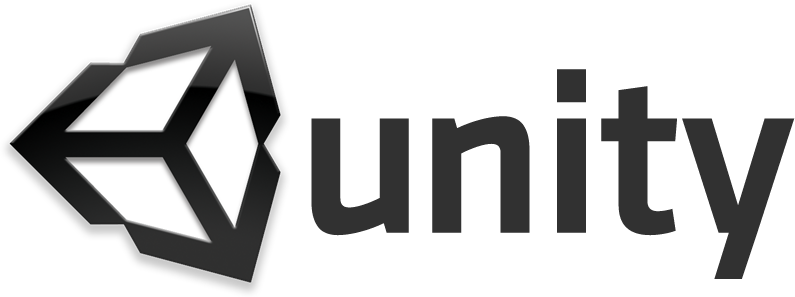 [Speaker Notes: Moving the Mouse]
Create New Trigger
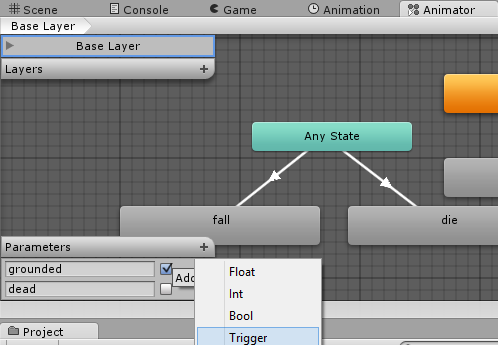 In the 
Animator tab
Click the +
next to  Parameters,

Then add a 
new Trigger
Name the Trigger Parameter
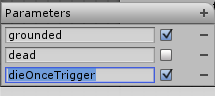 Name the new 
Trigger parameter
“dieOnceTrigger”
Disable Dying Loop
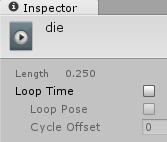 Select the “die” animation in the Project panel
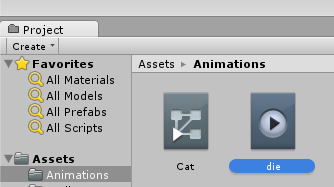 Uncheck Loop Time
Run the Game!
Run
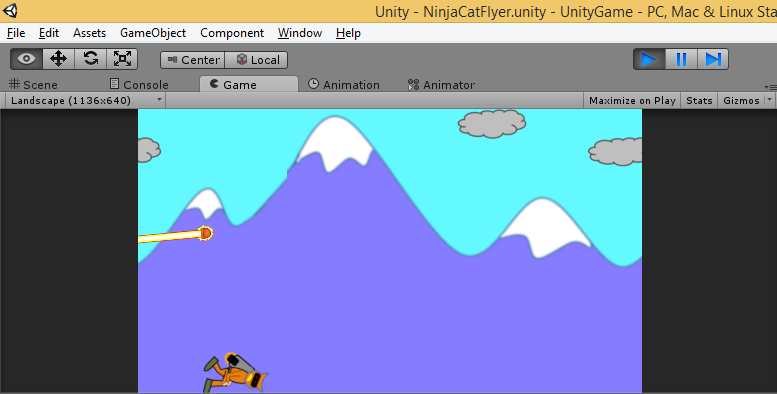 What happens when the cat touches the laser?
End of Part 4
[Speaker Notes: Contact

Web: OnekSoft.com
Email: games@OnekSoft.com
Twitter: @OnekSoftGames

Microsoft email: shchowd@microsoft.com
Personal Twitter: @shahedC

R&D: OnekSoftLabs.com
Dev Blog: WakeUpAndCode.com]